Haddam Garden Club“Making Holiday Arrangements
for Community Buildings”
Haddam Community Center, Higganum, CTDecember 5, 2018
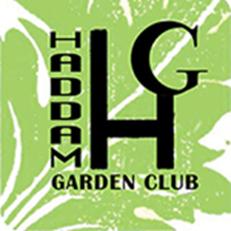 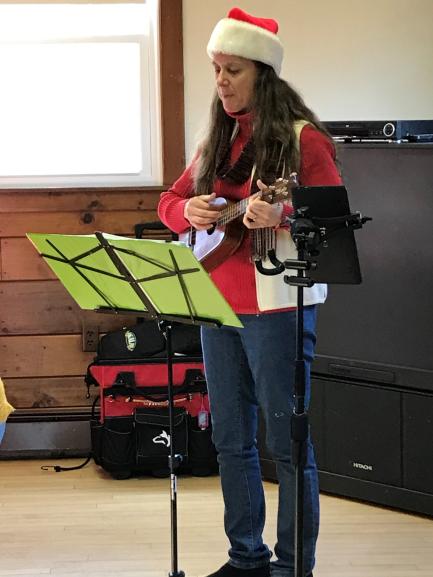 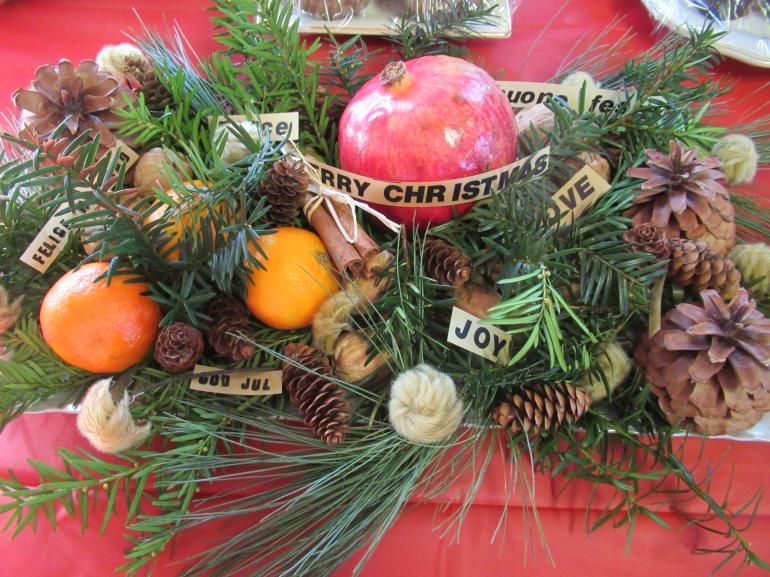 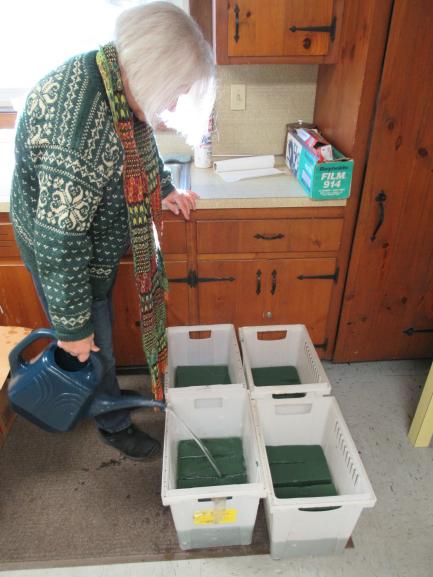 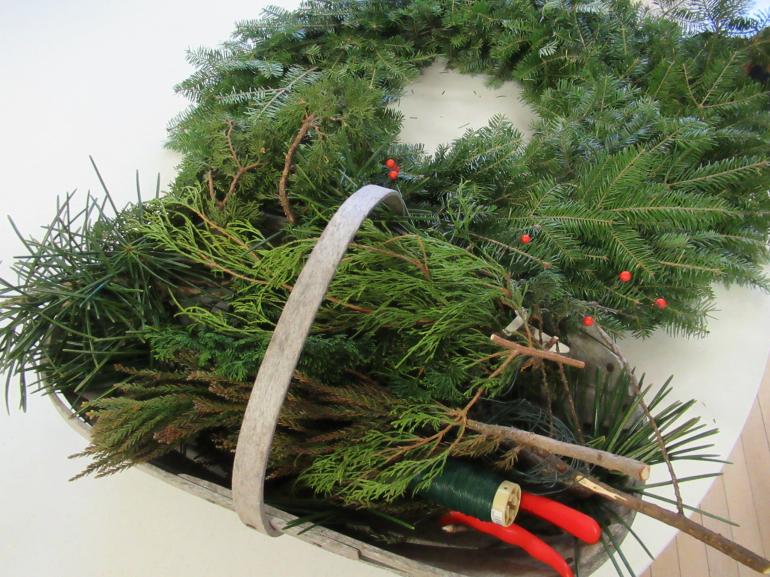 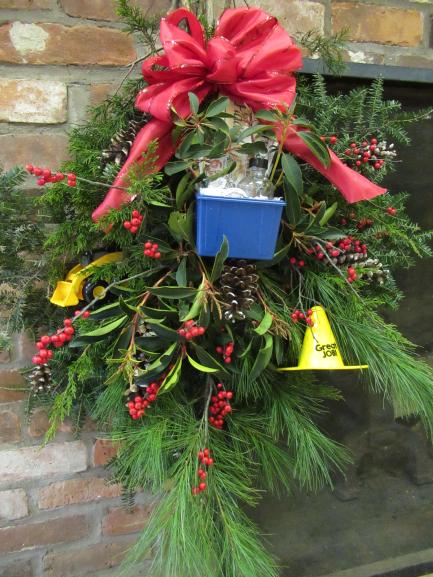 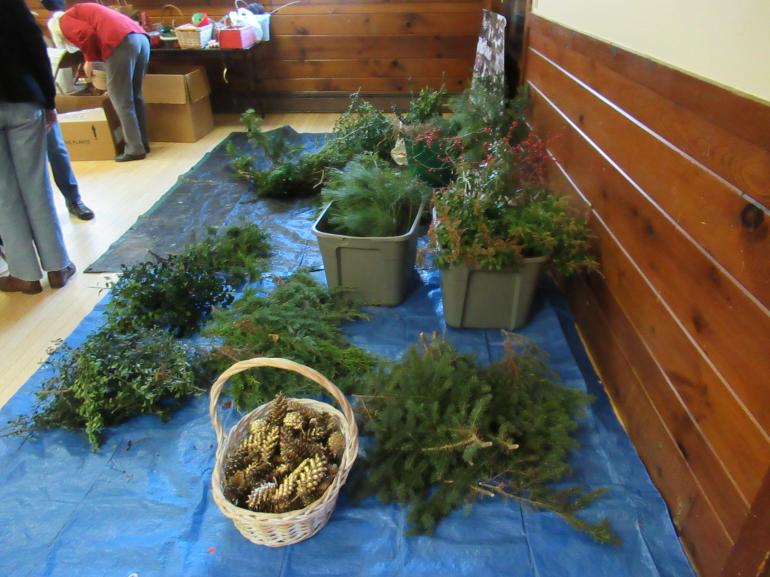 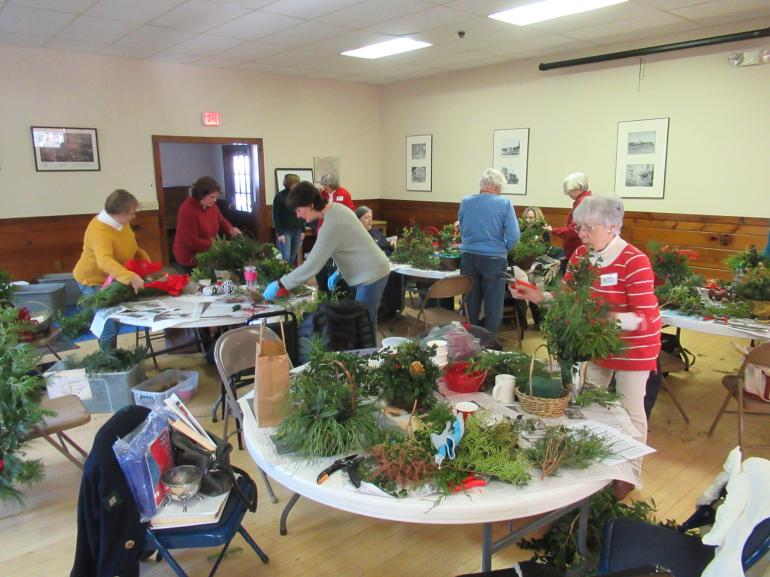 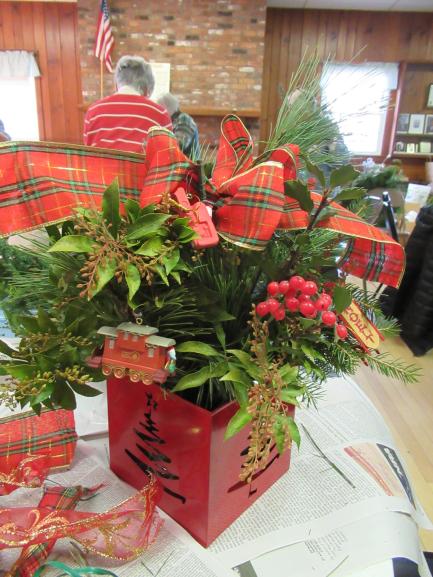 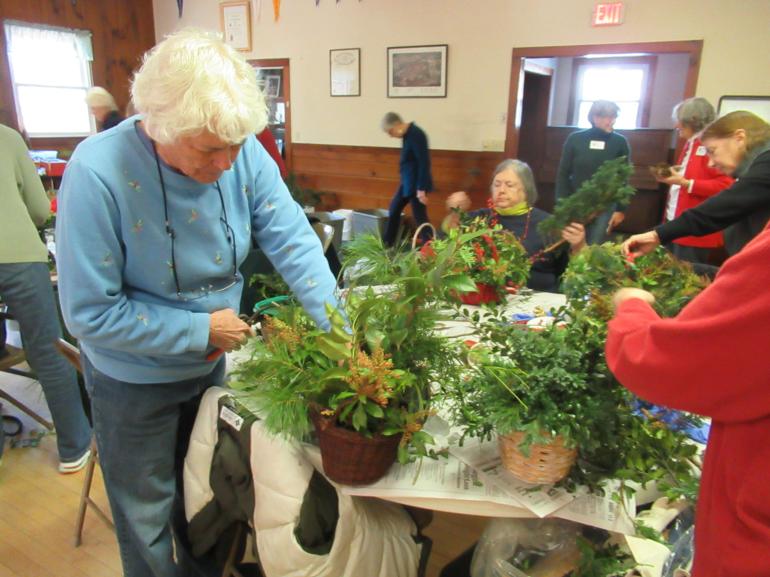 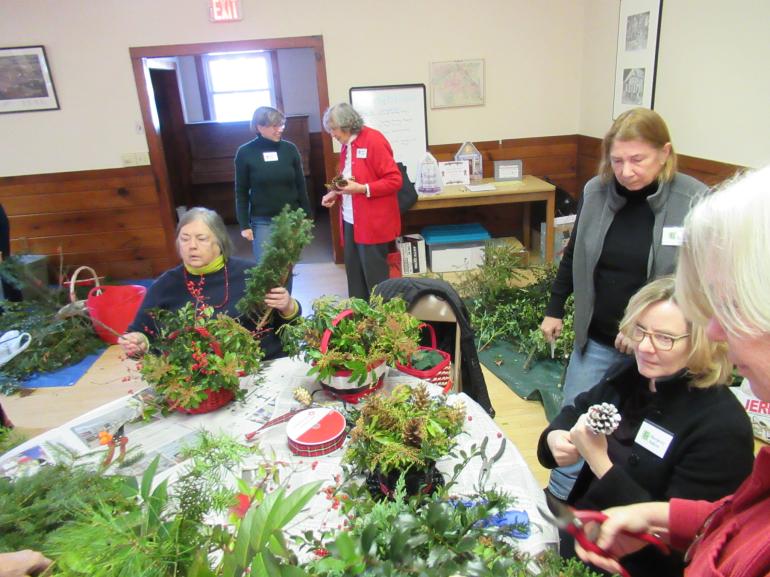 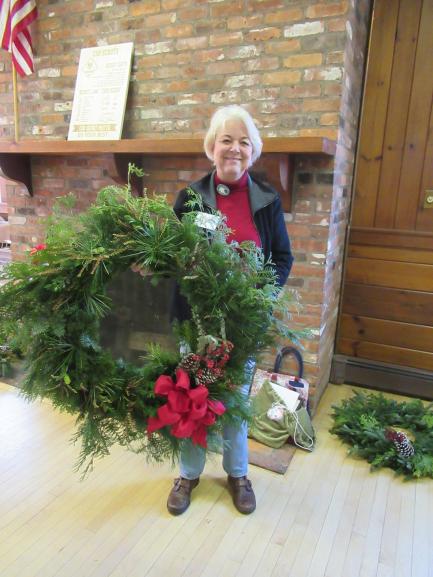 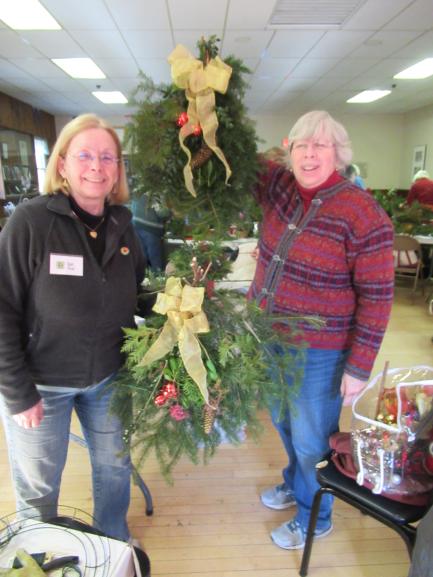 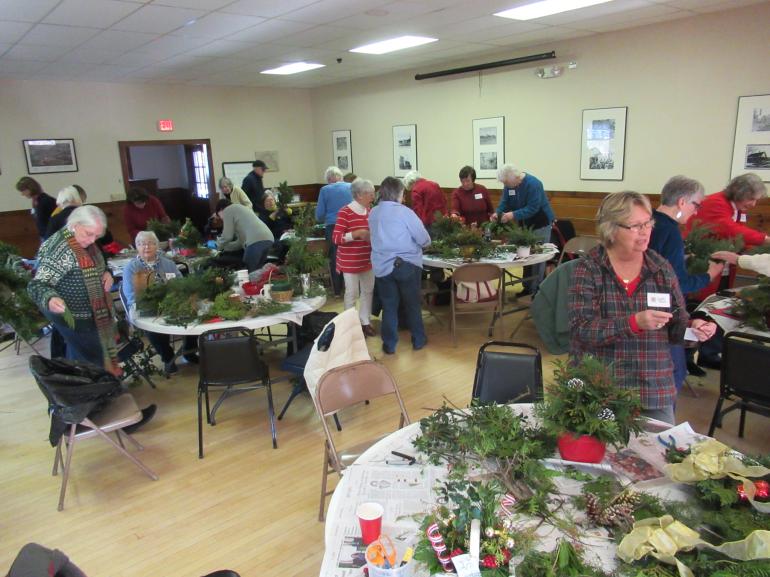 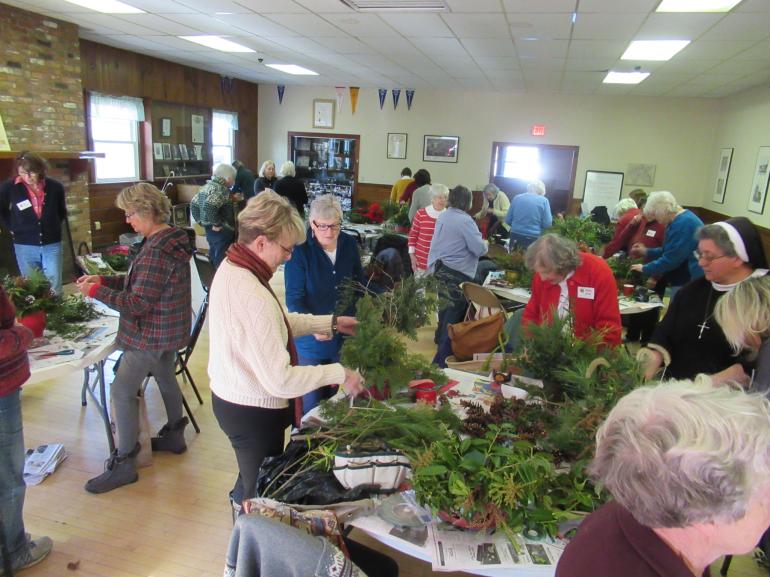 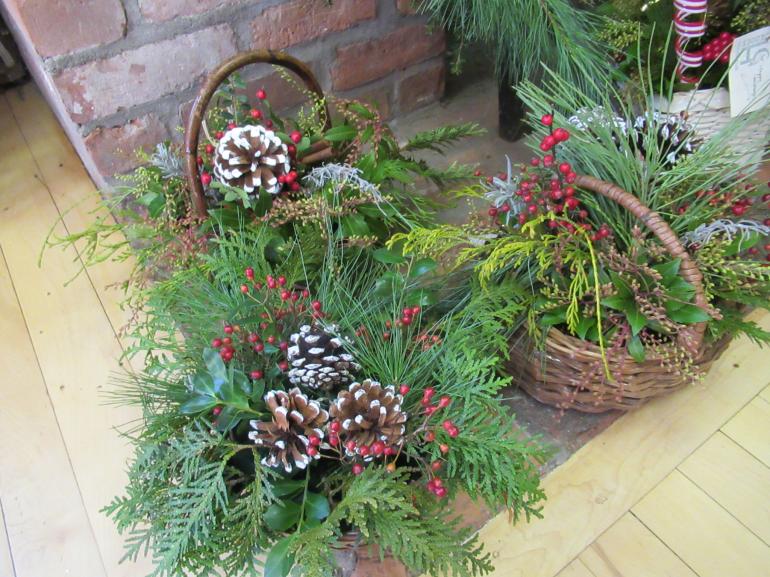 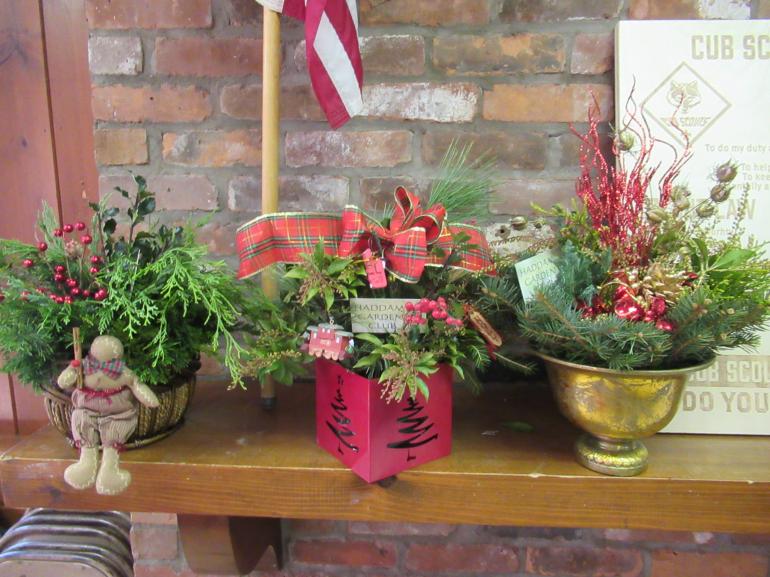 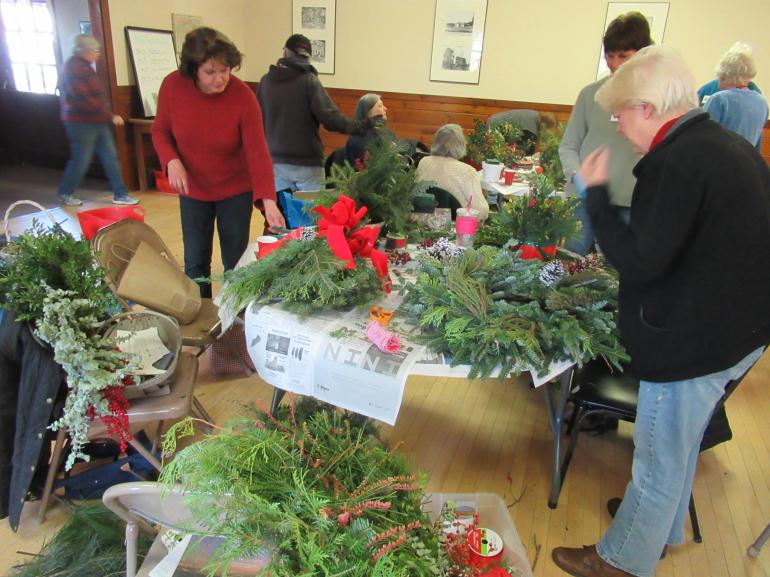 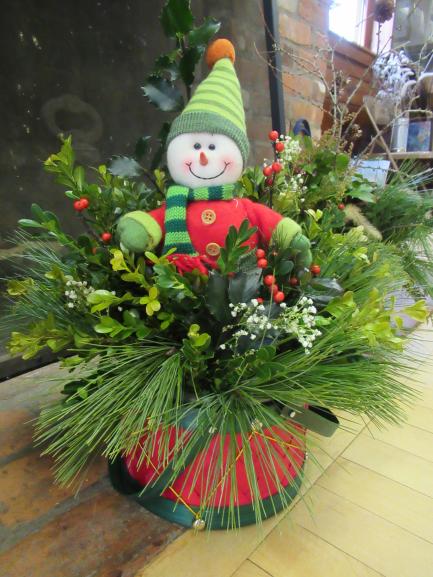 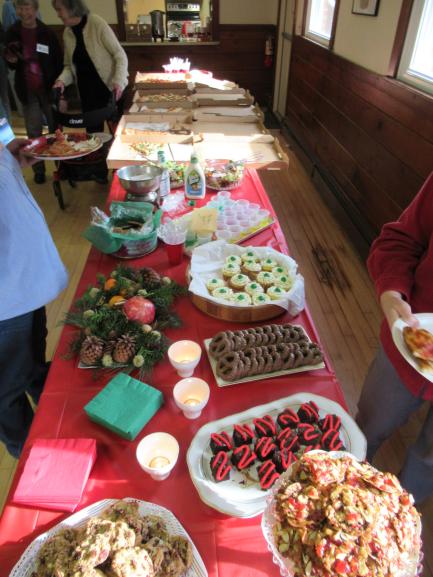 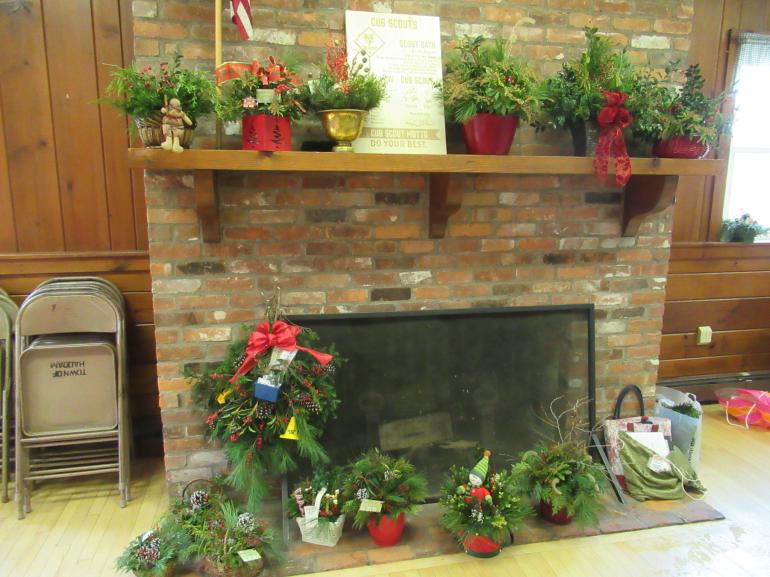 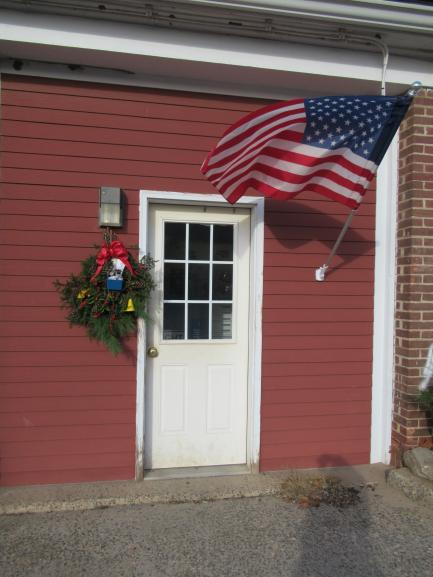 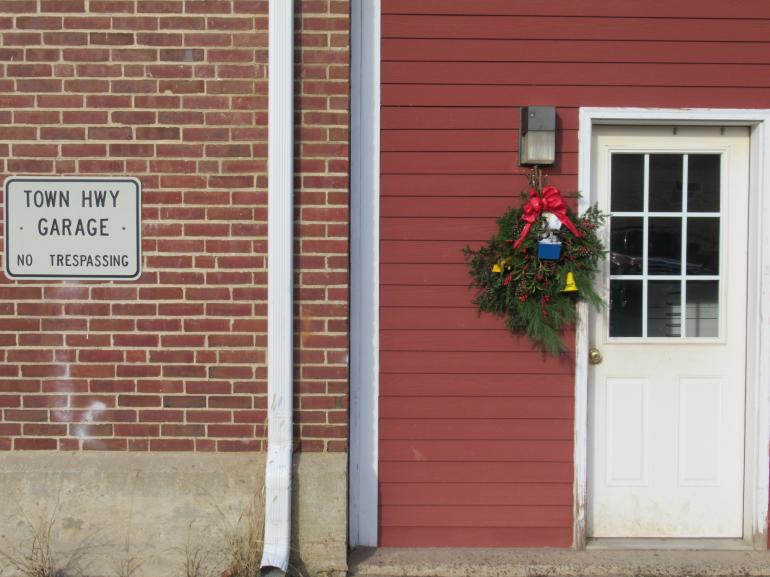 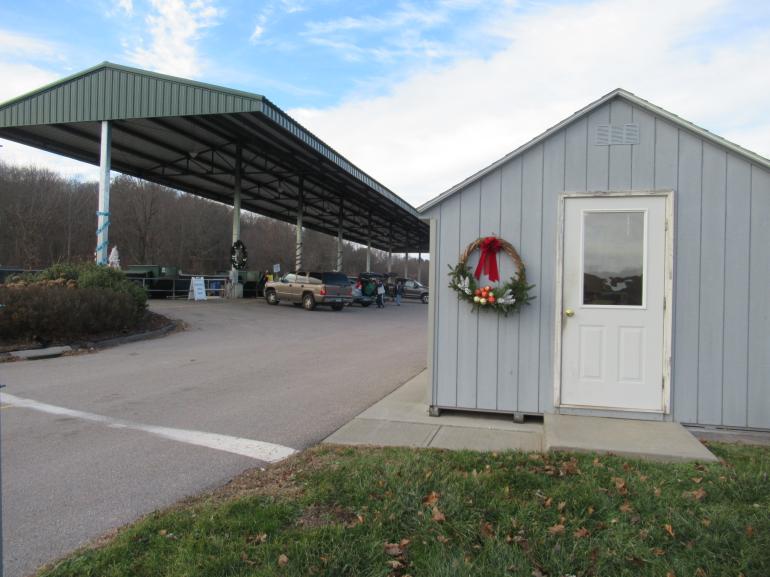 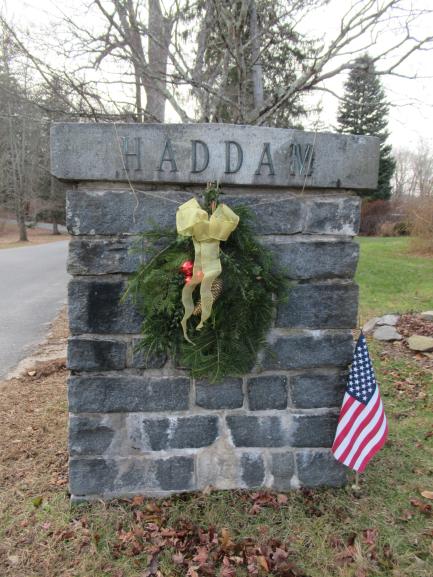 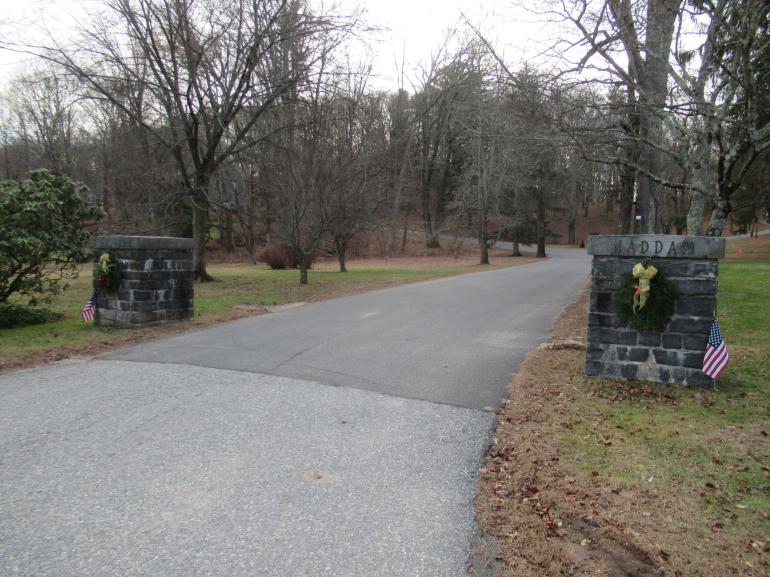 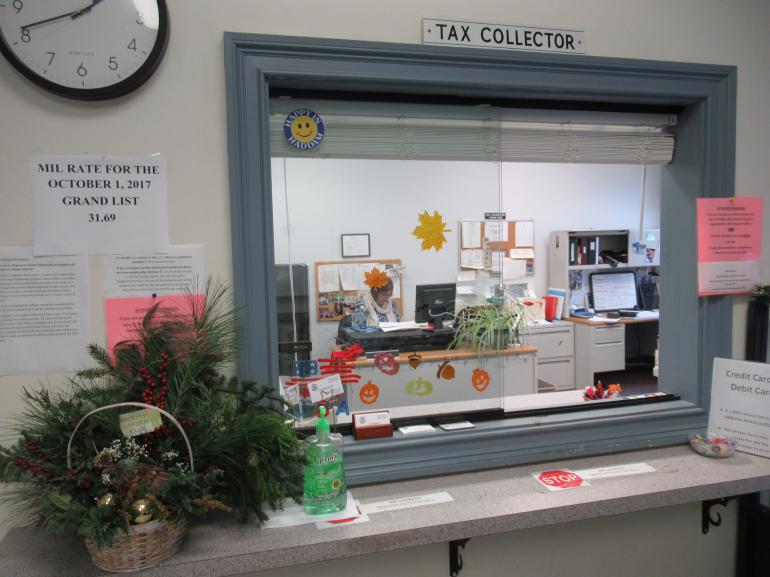 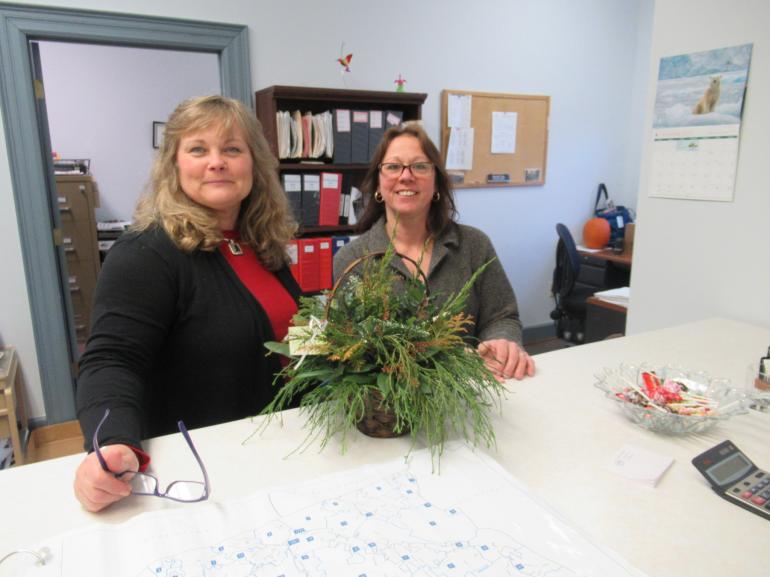 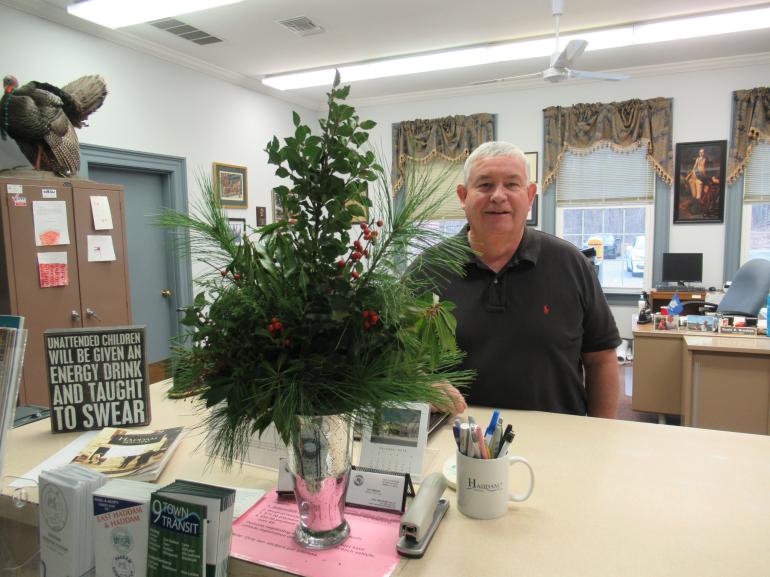 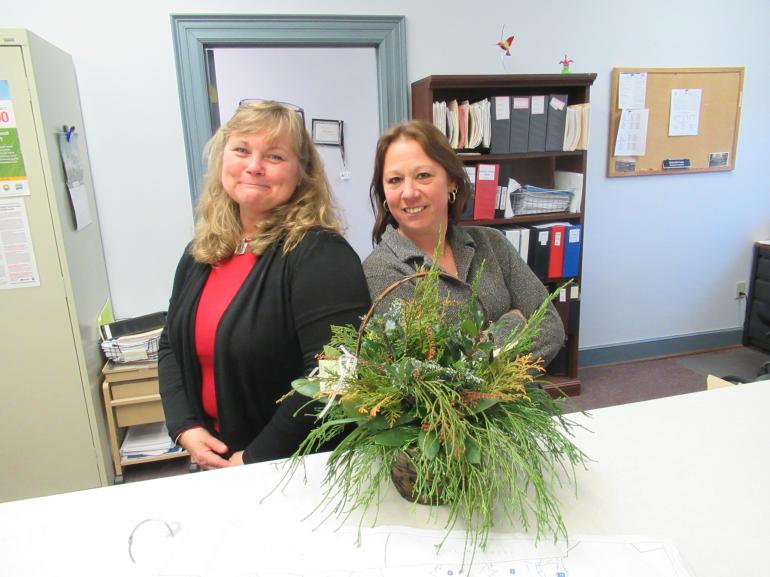 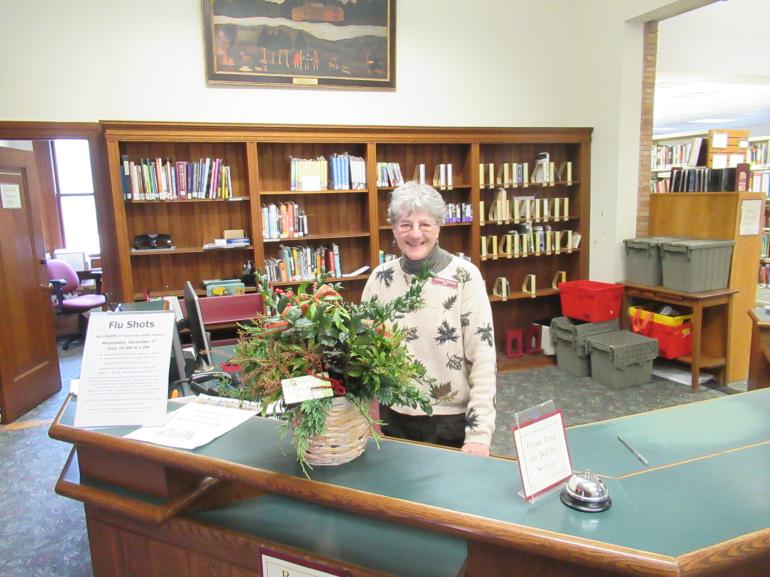 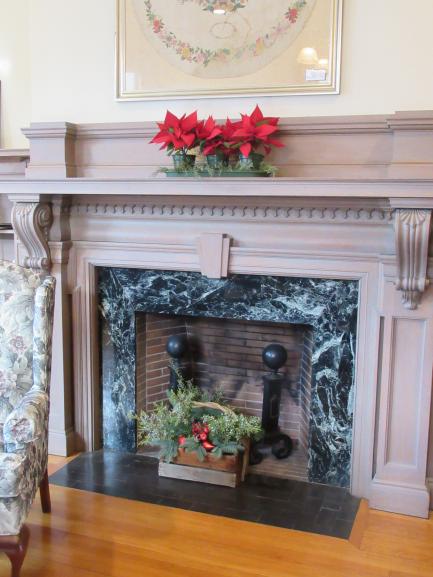 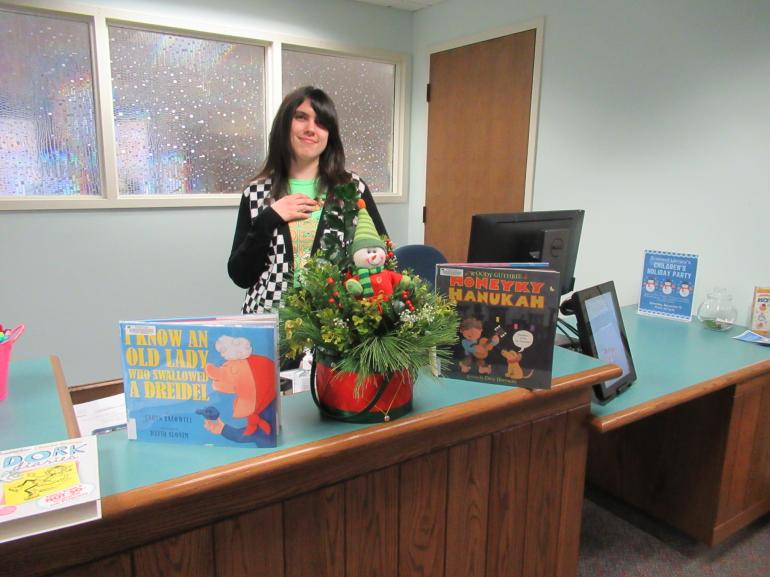 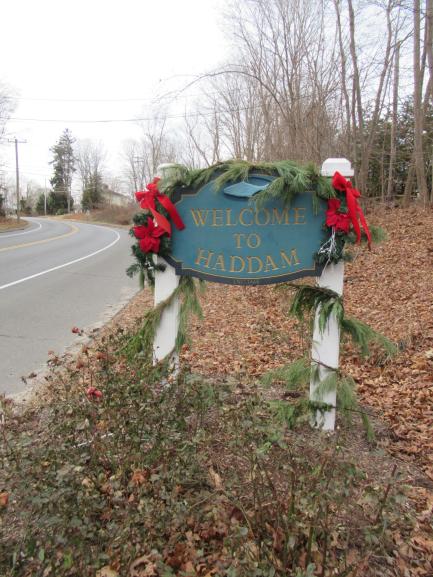 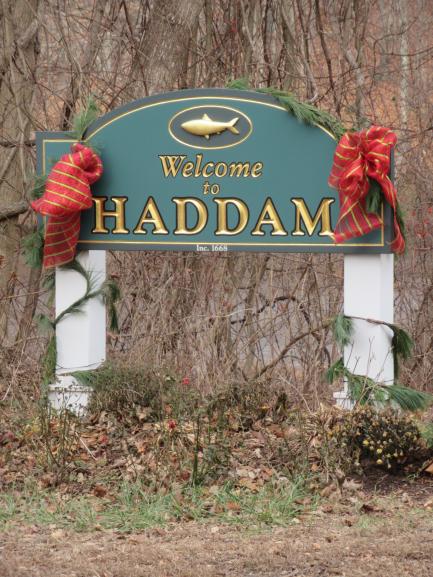 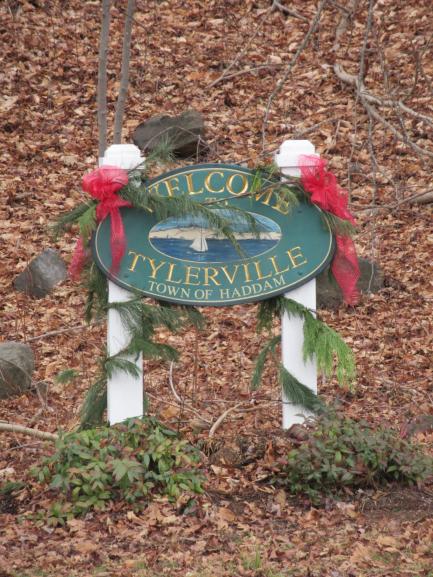 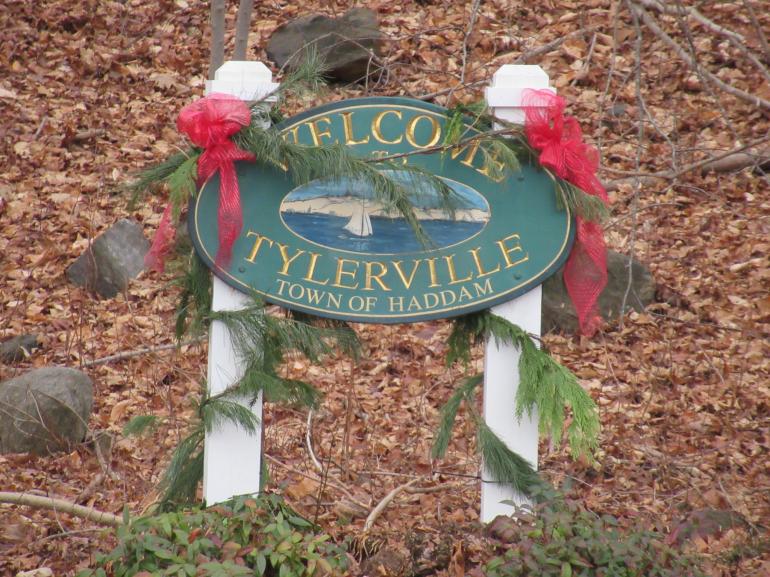 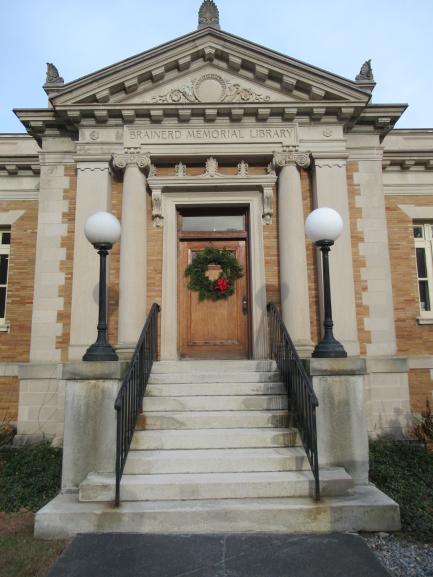 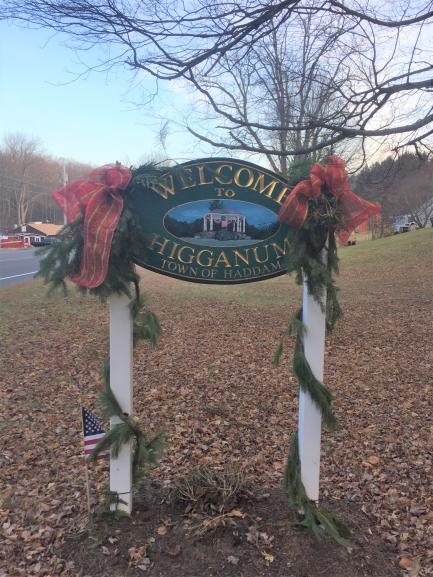 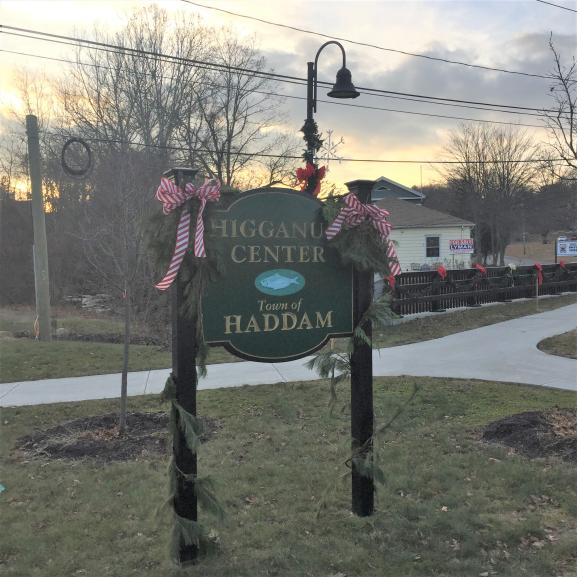 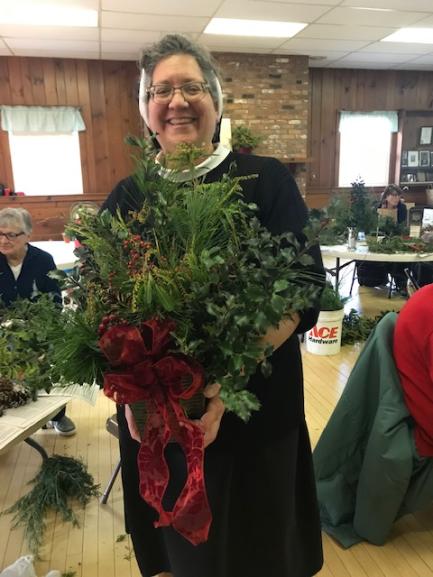